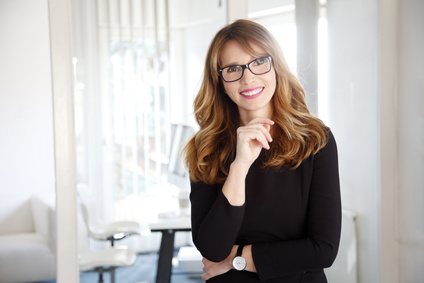 Alicia DOE
12 Street Name, Berlin
Telefon: 000 111 333 
Mobiltelefon: 000 222 444
Email: name@mail.com
Berufsbezeichnung